Majlis Perkhawinan Nik Nur Syakira bt Hazemin pada 29.08.2017
by amoli824.net
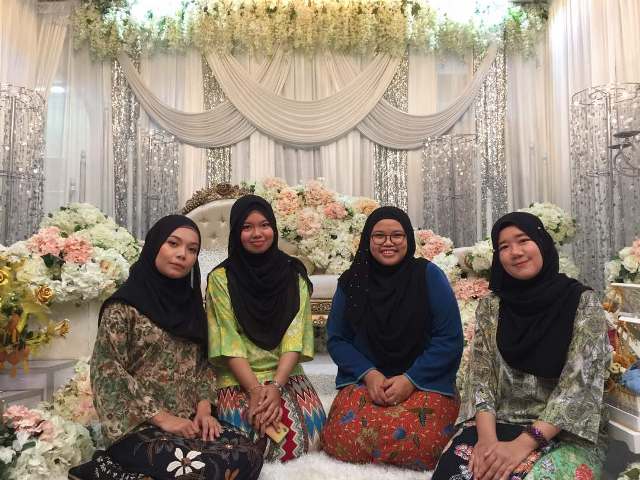 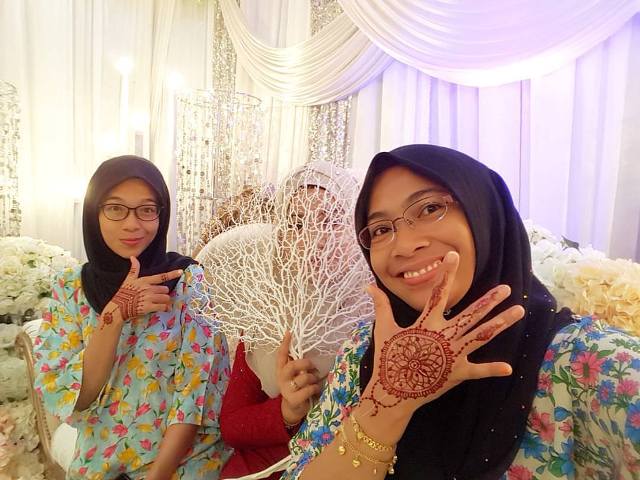 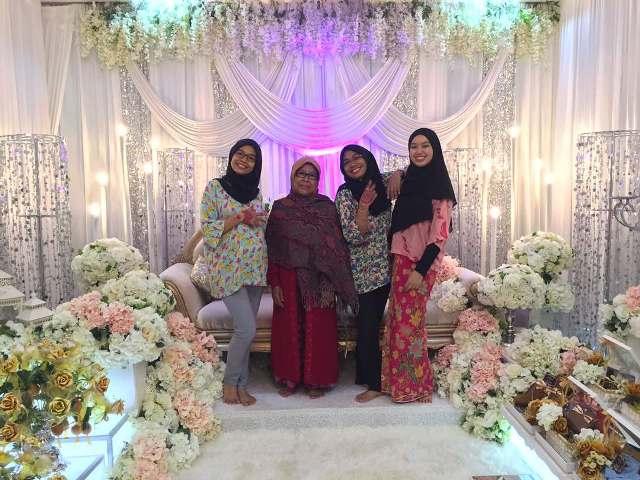 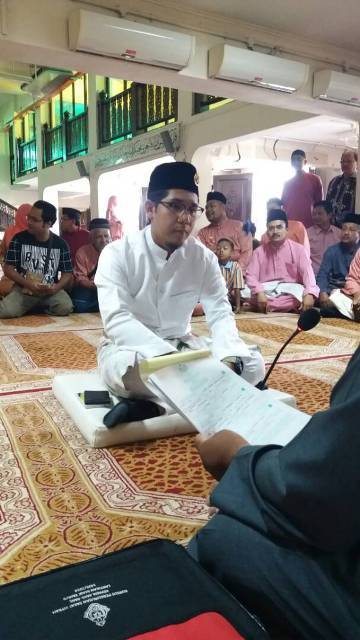 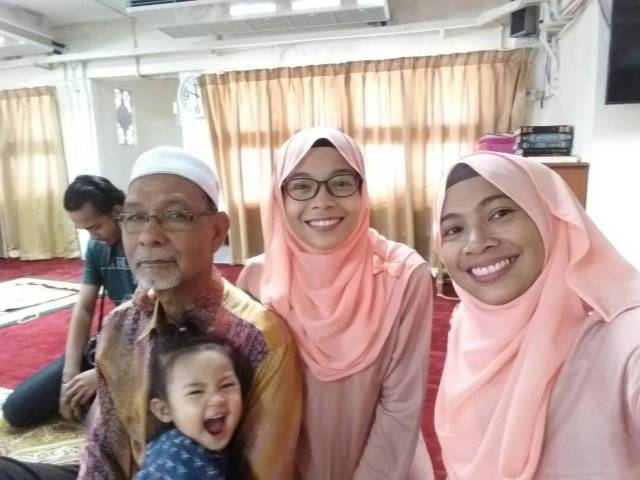 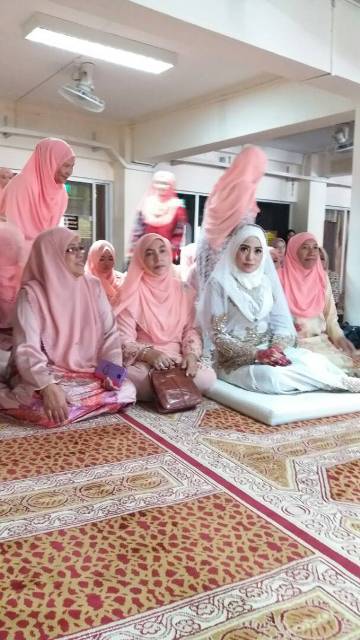 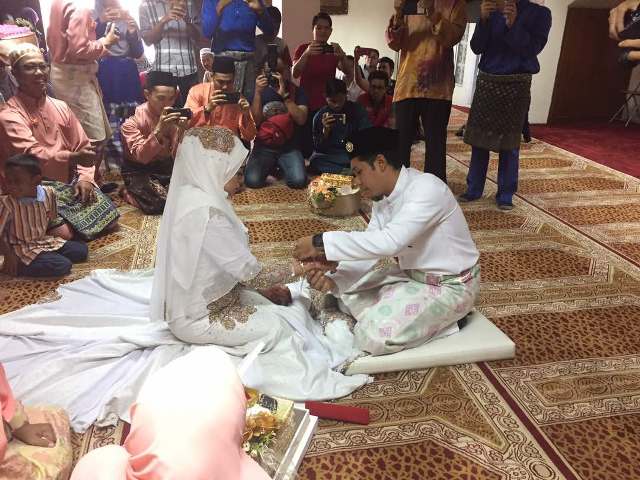 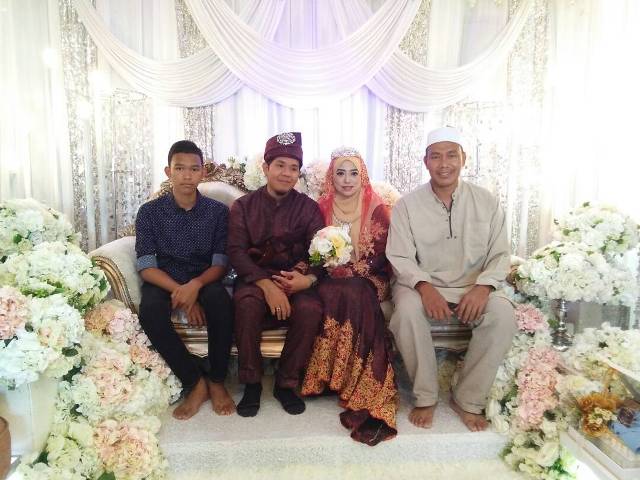 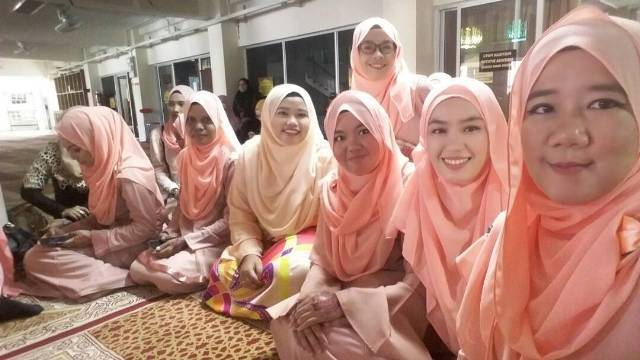 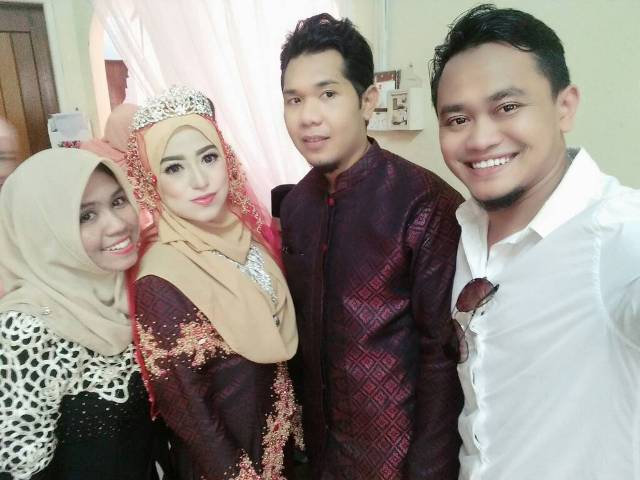 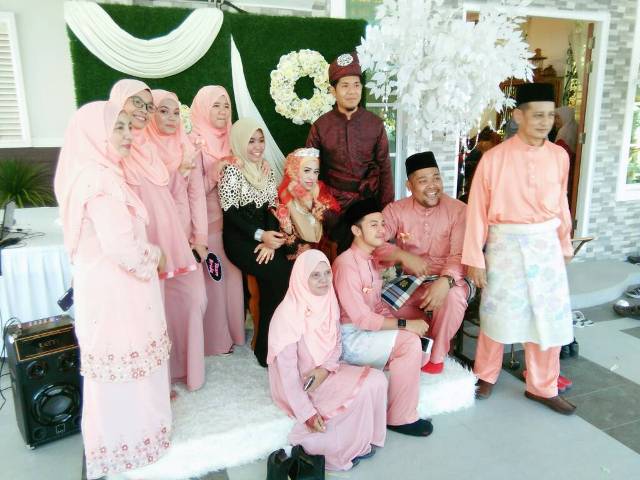 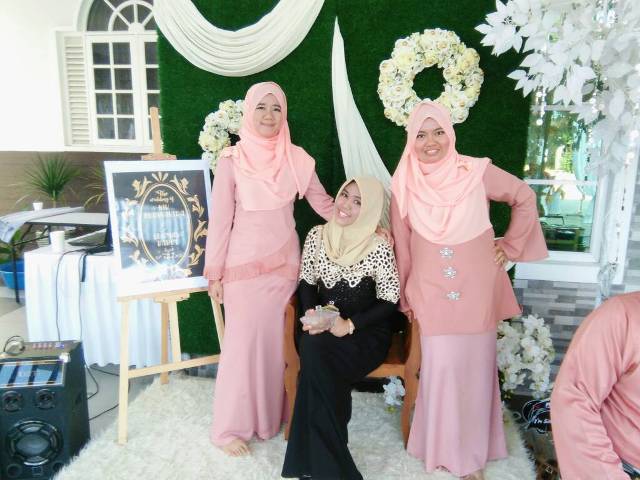 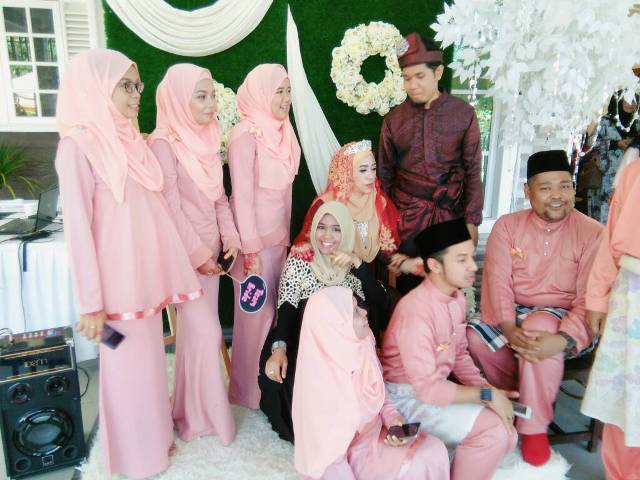 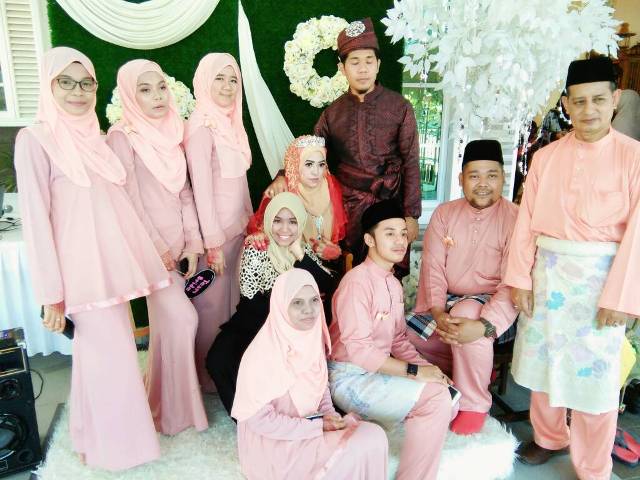 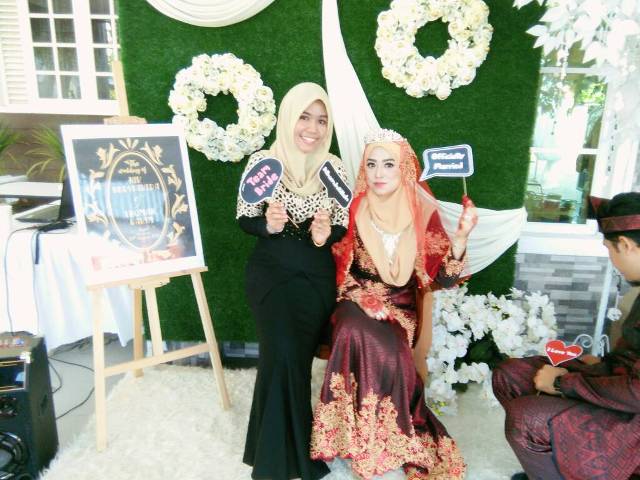 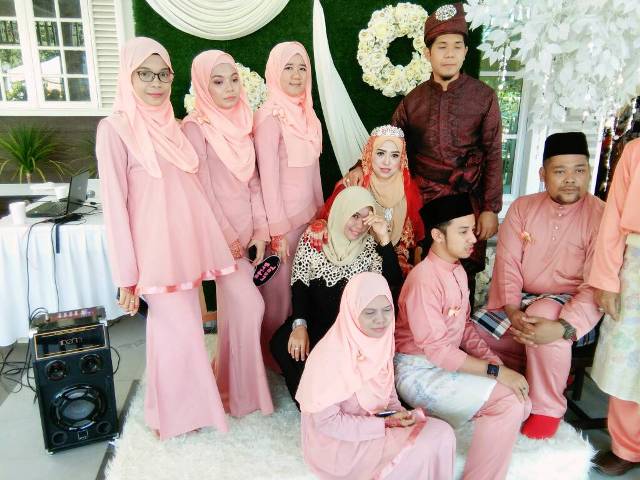 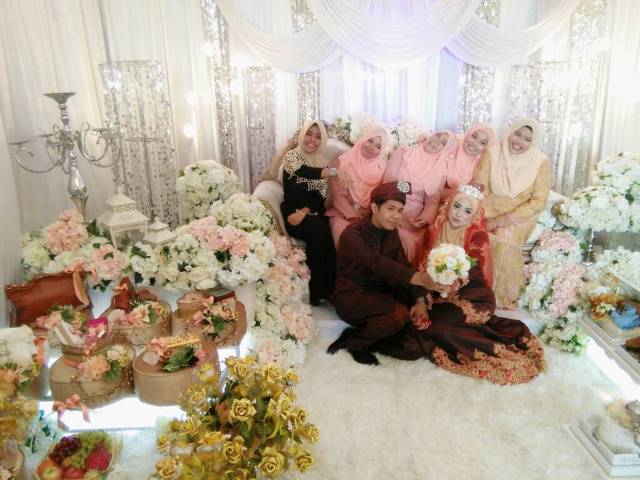 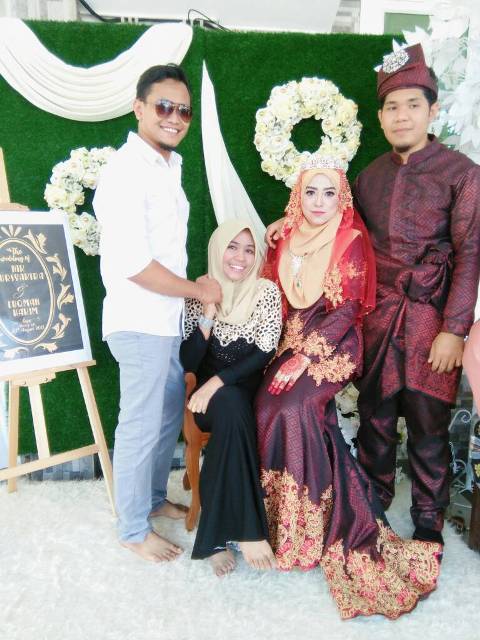 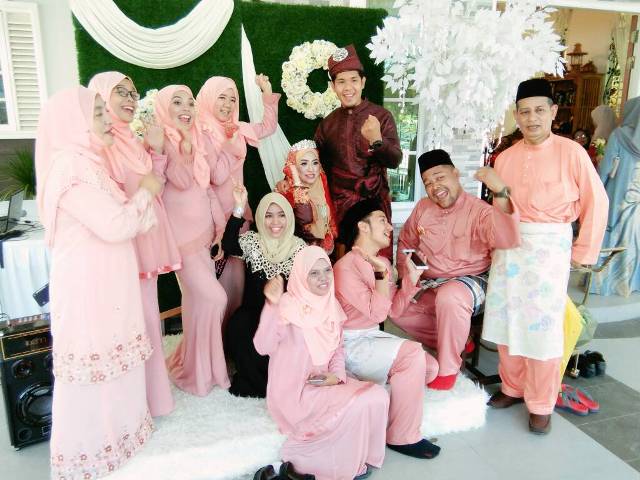 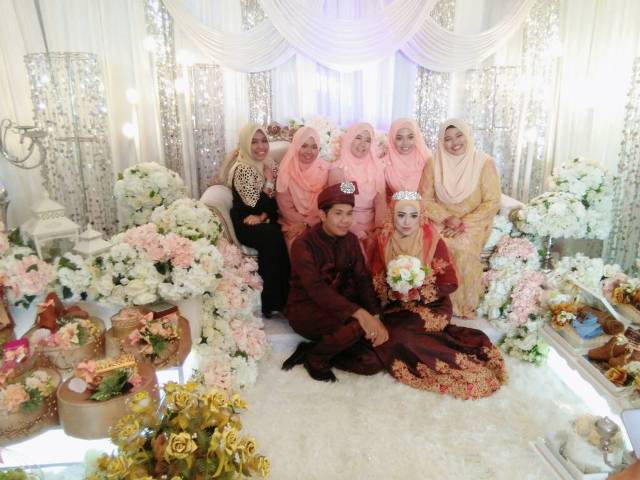 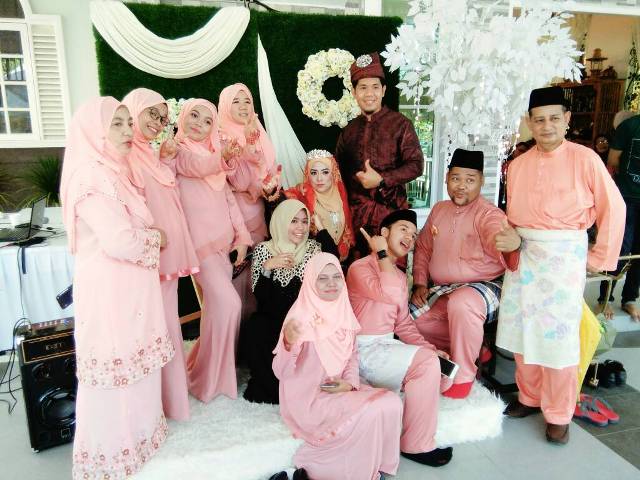 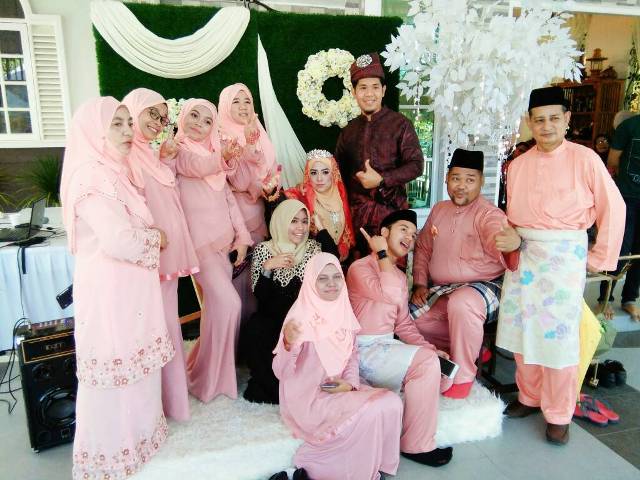 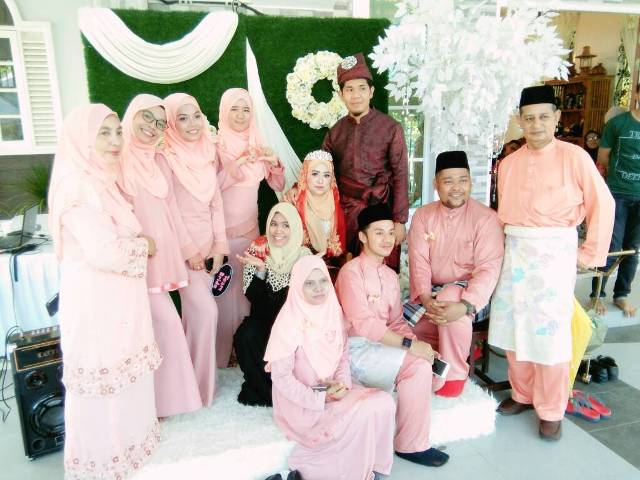 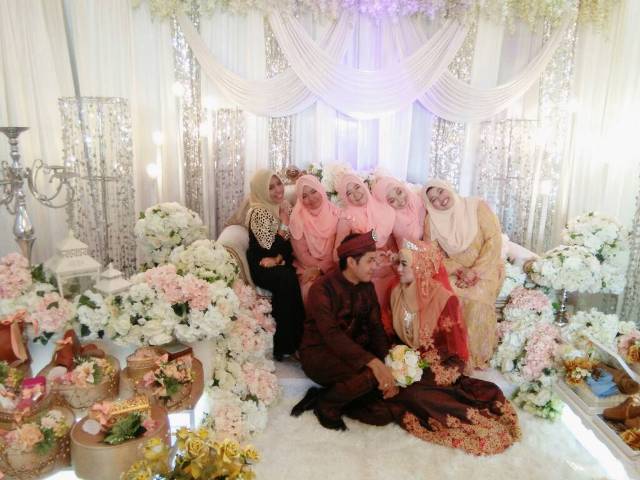 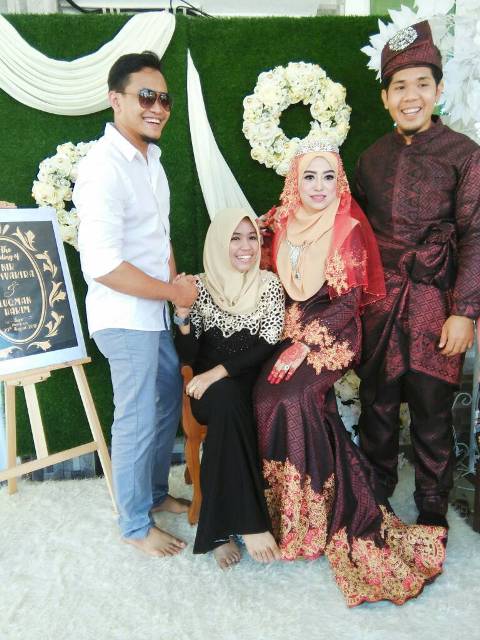 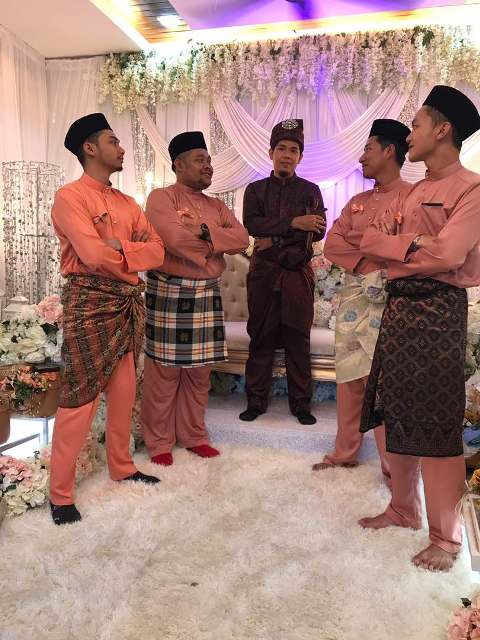 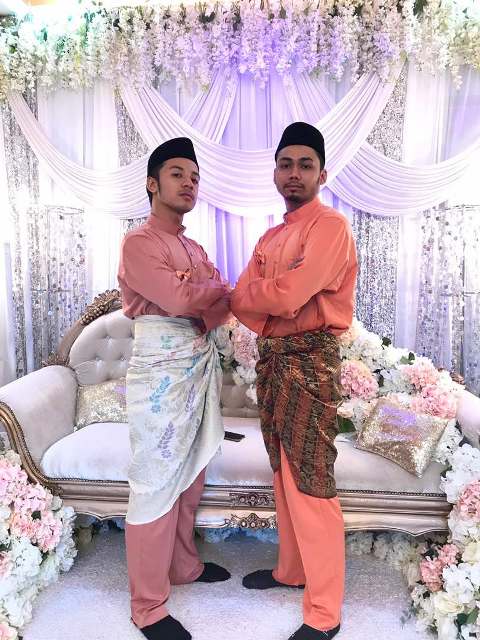 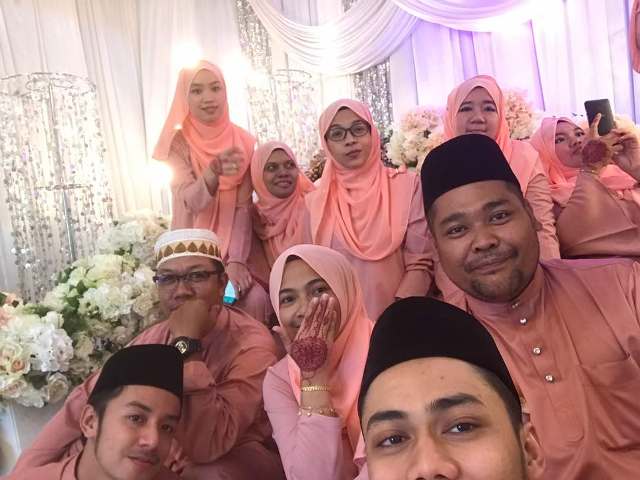 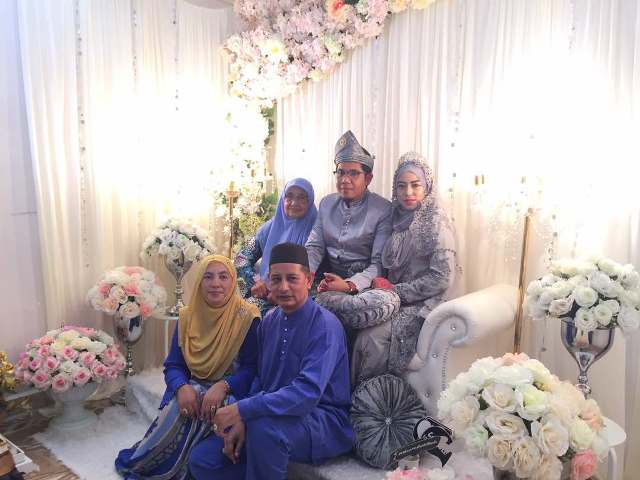 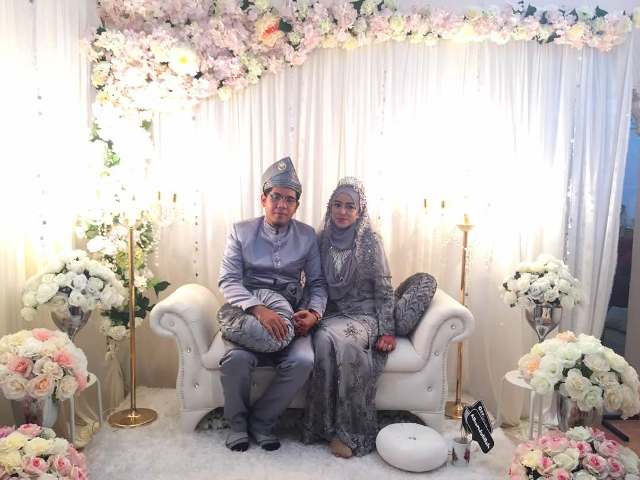 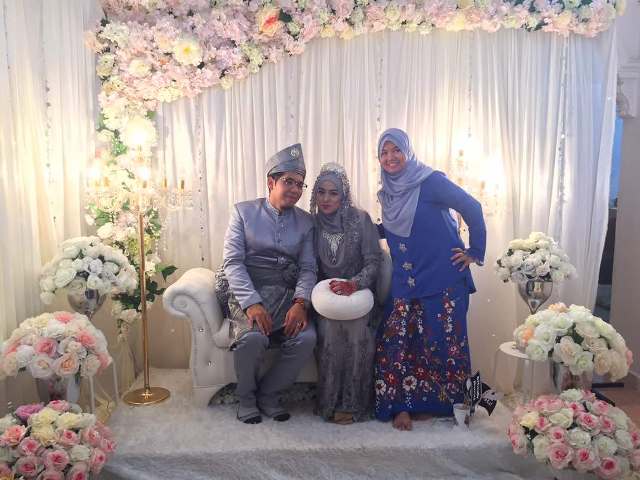 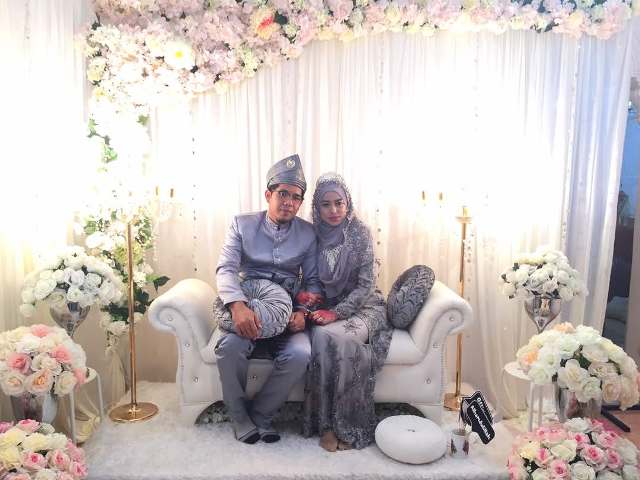 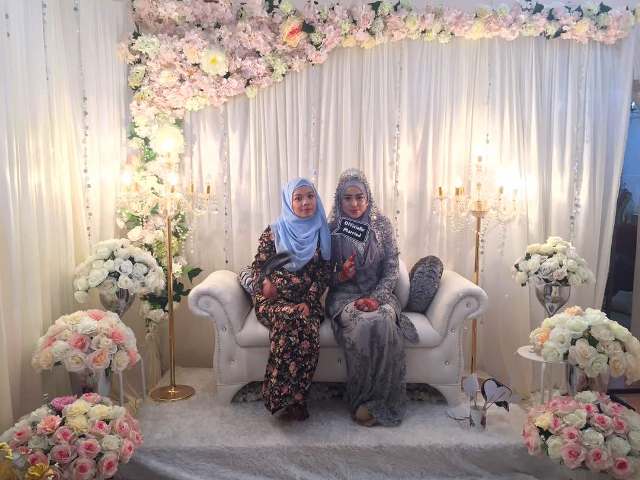 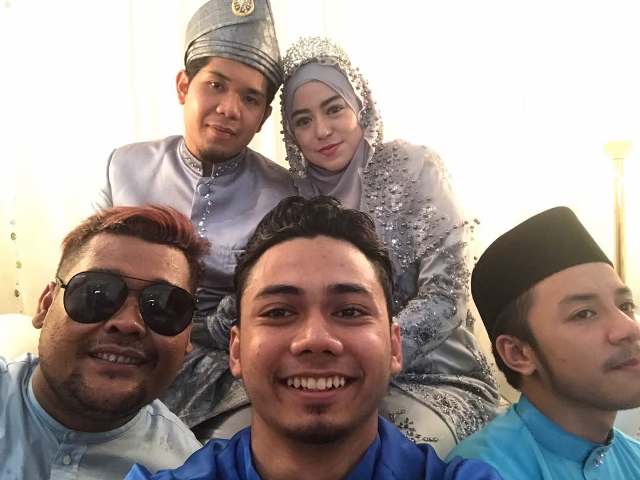 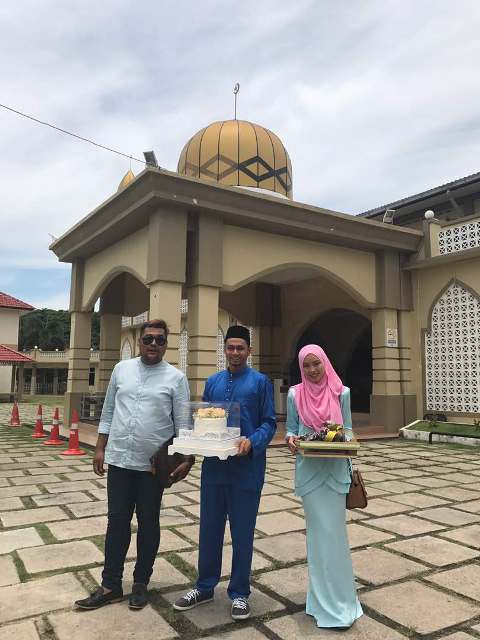 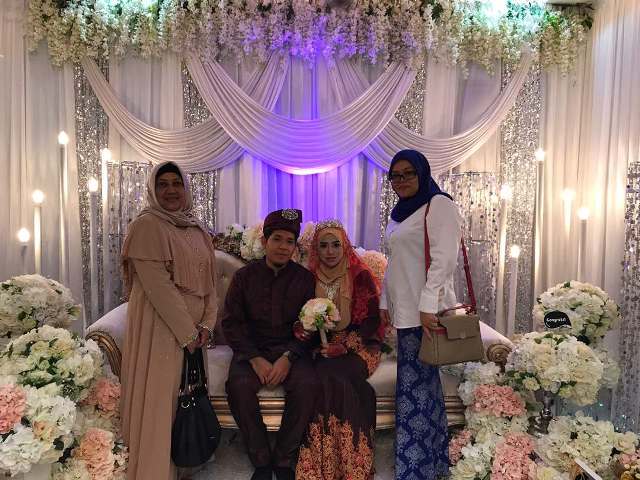 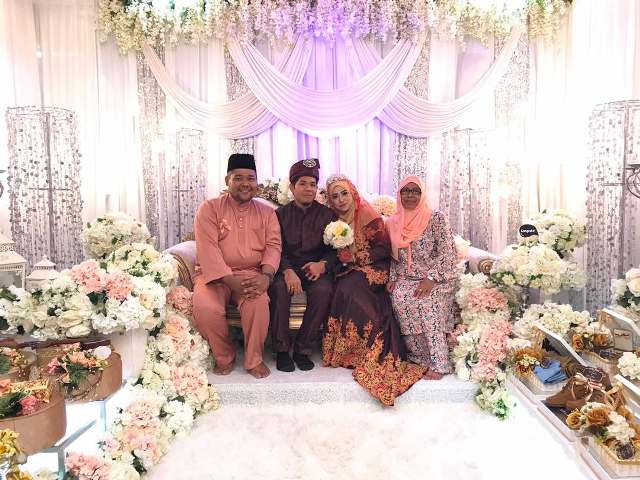 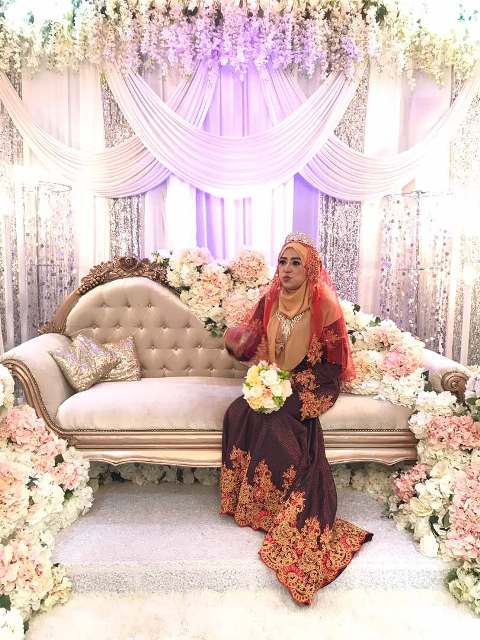 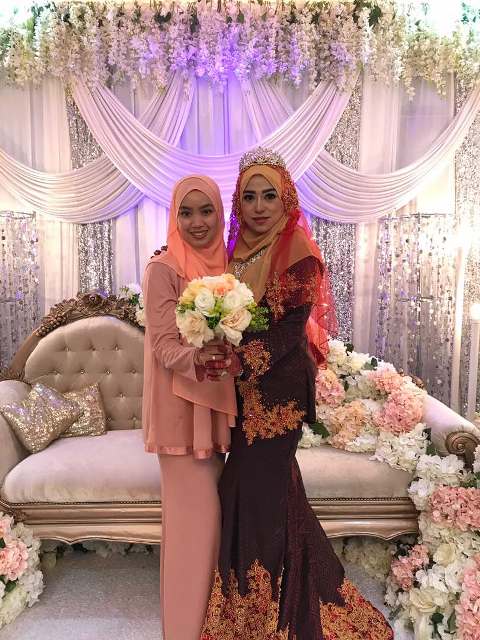 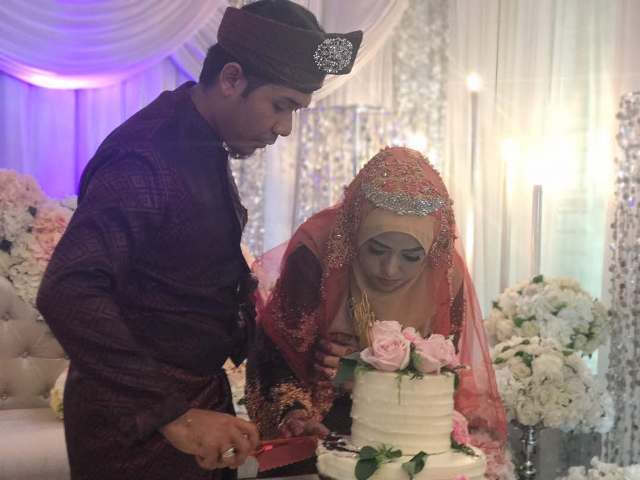 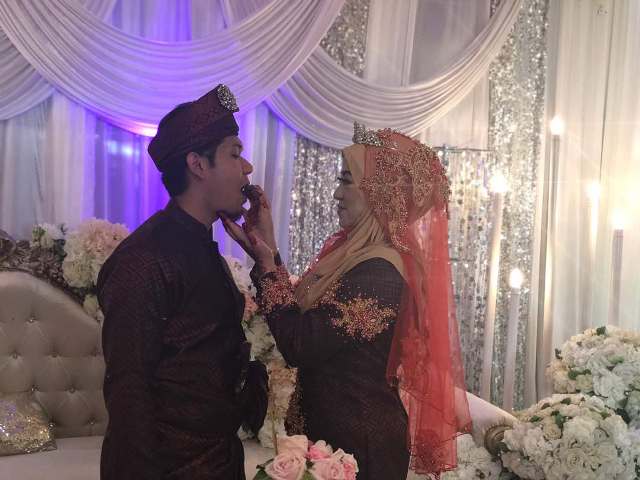 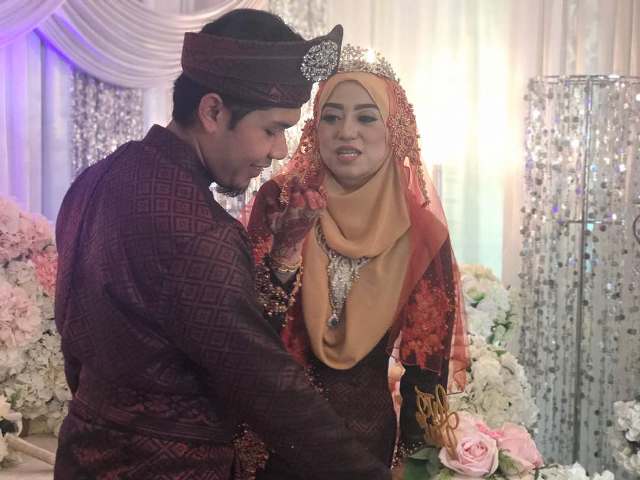 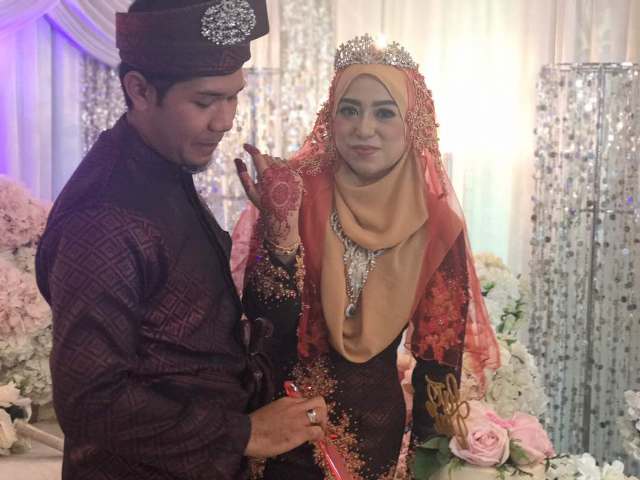 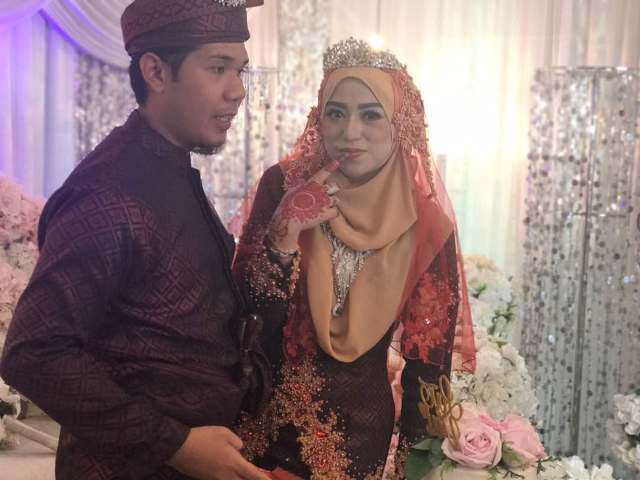 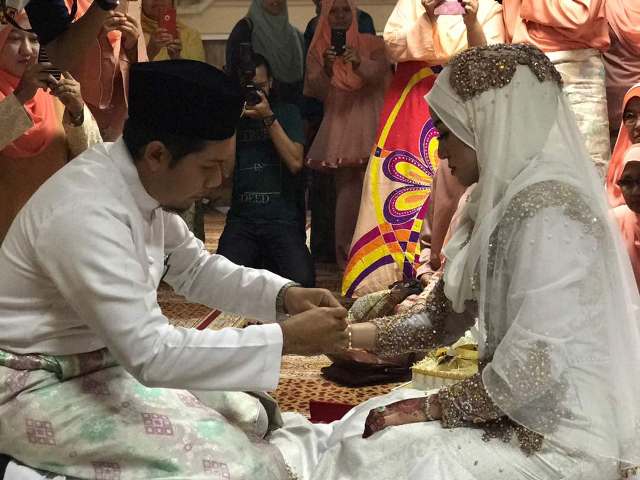 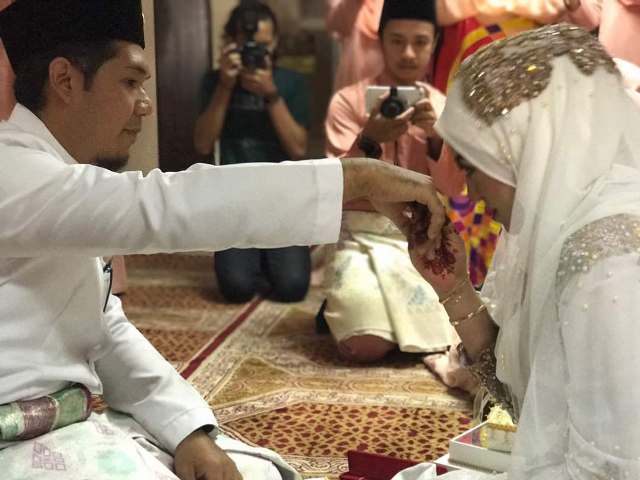 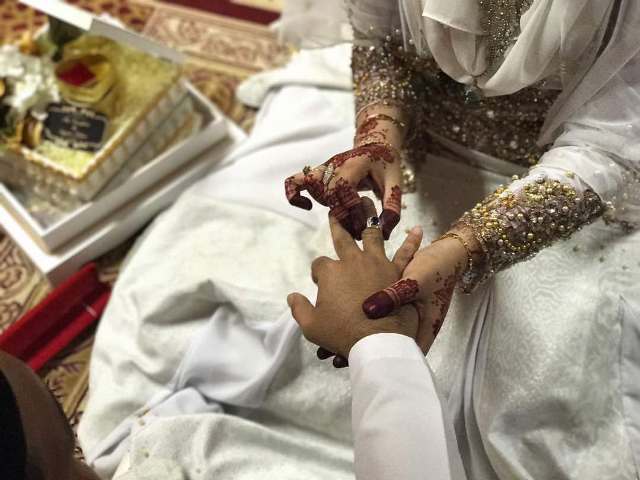 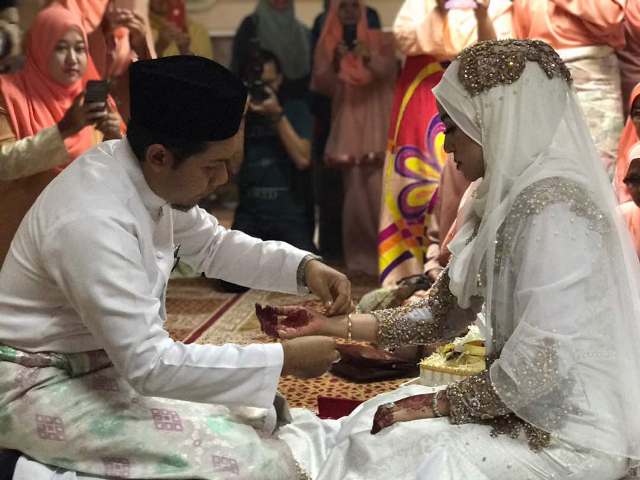 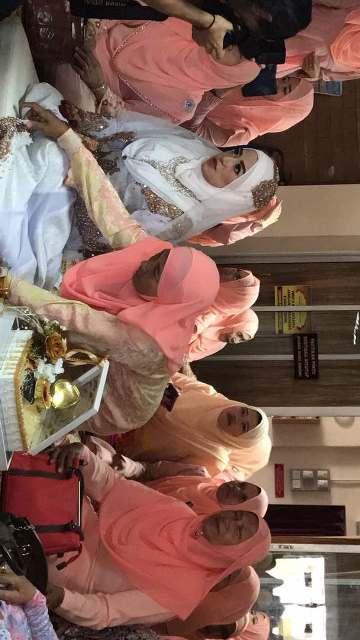 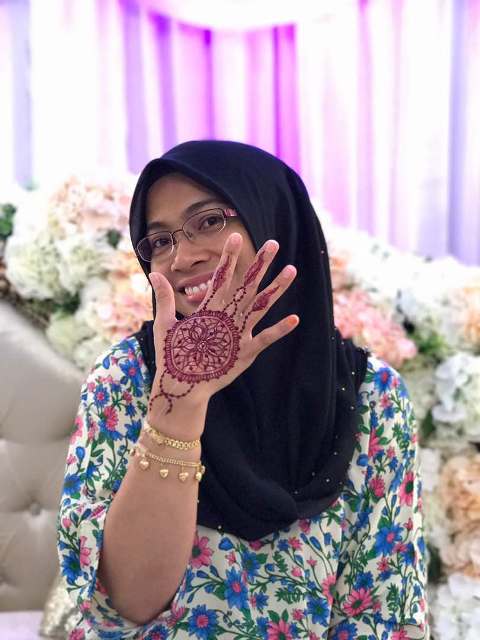 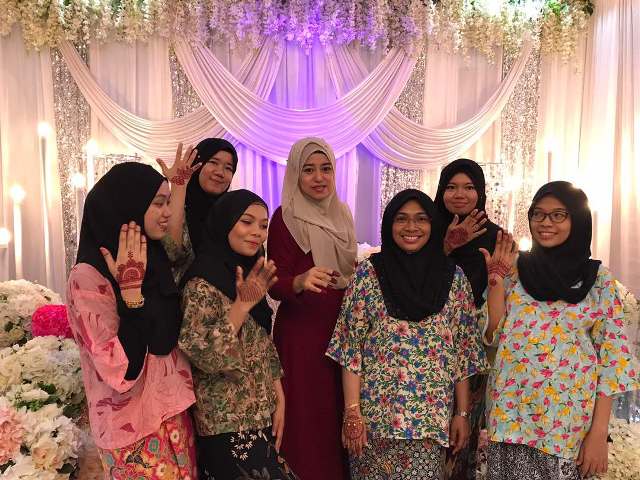 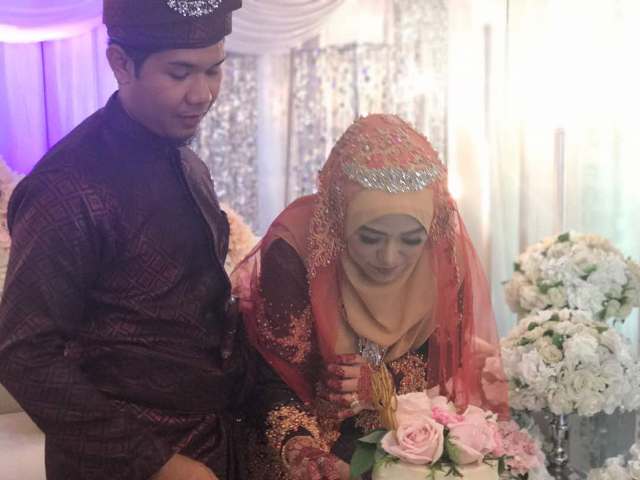 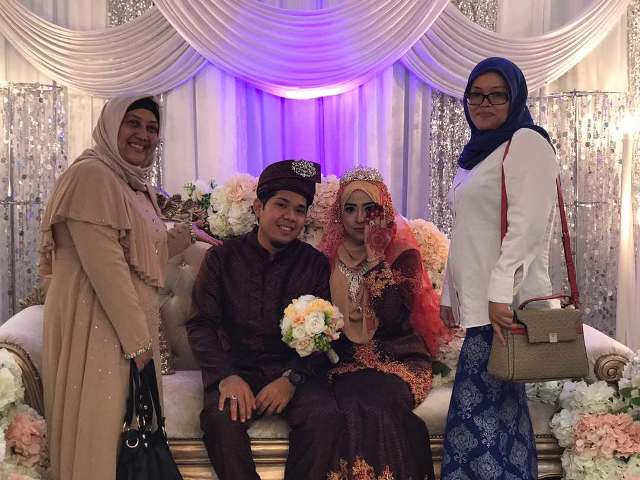 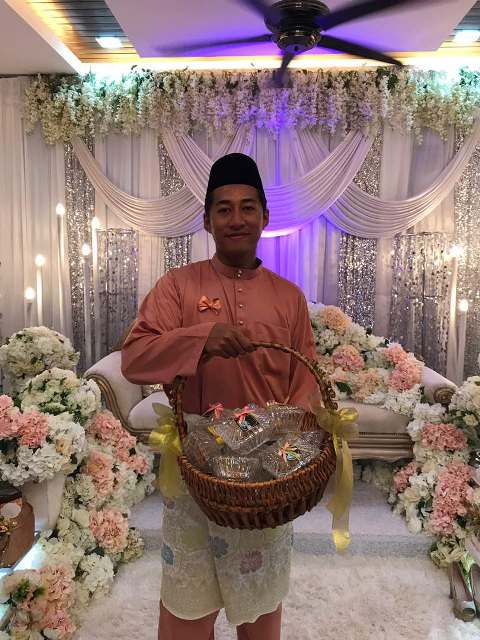 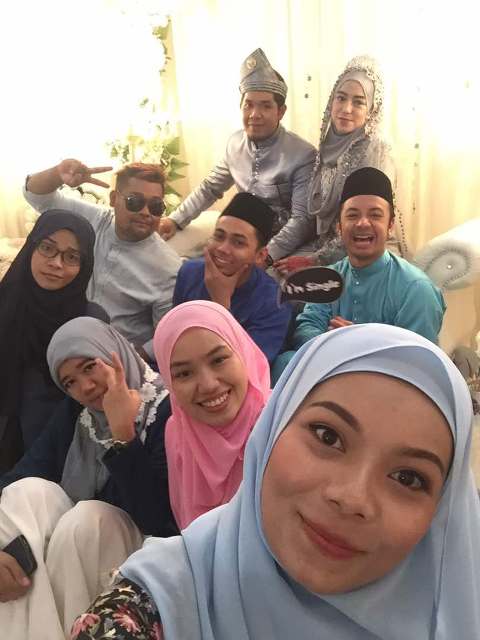 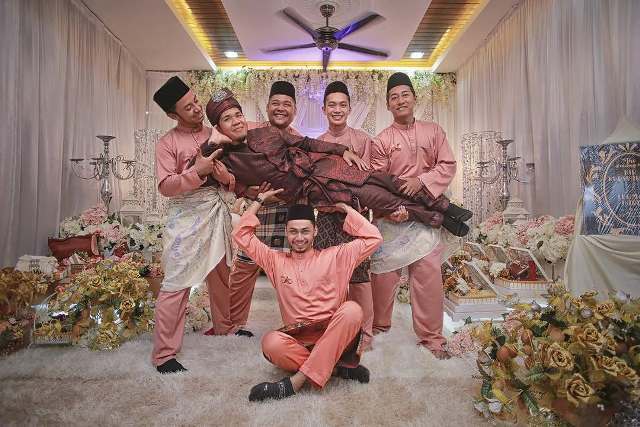 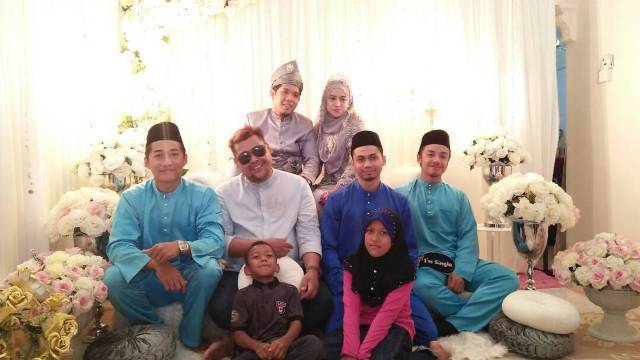 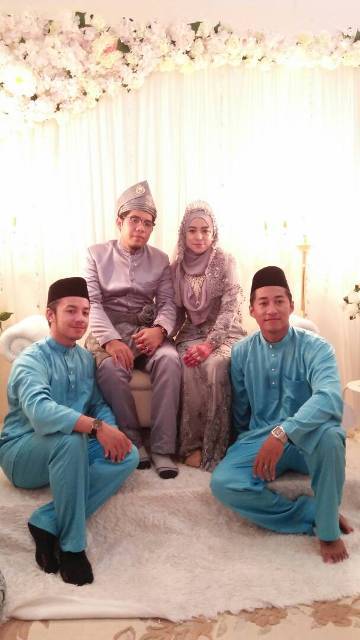 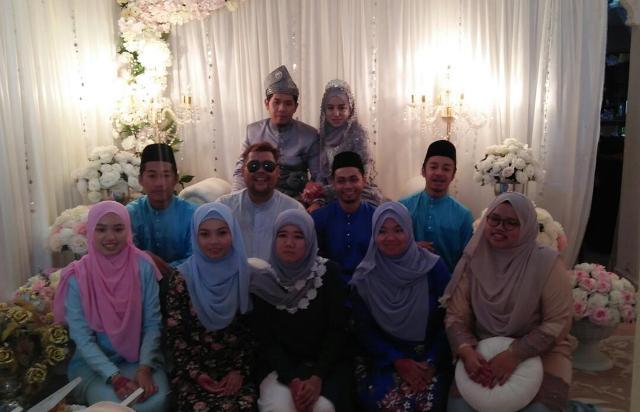 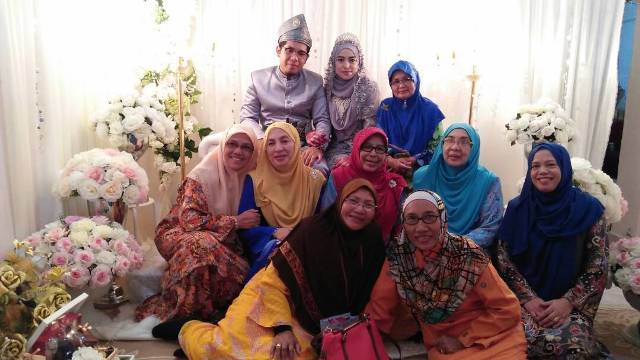 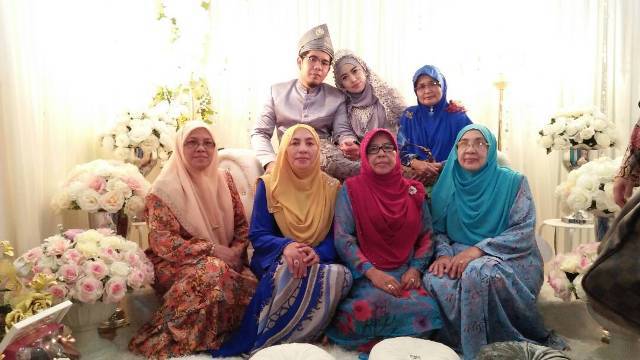 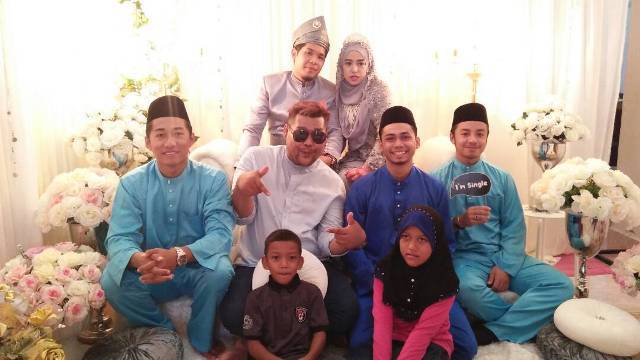 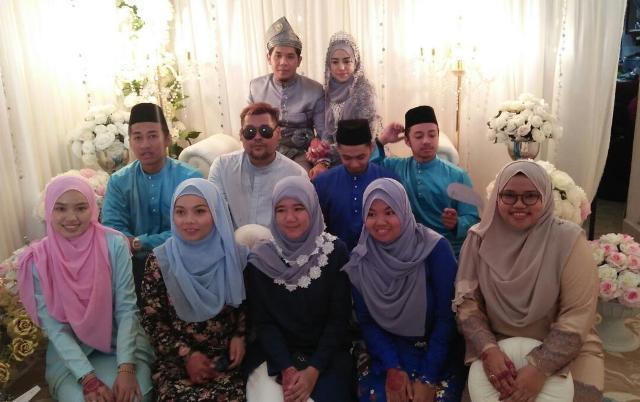 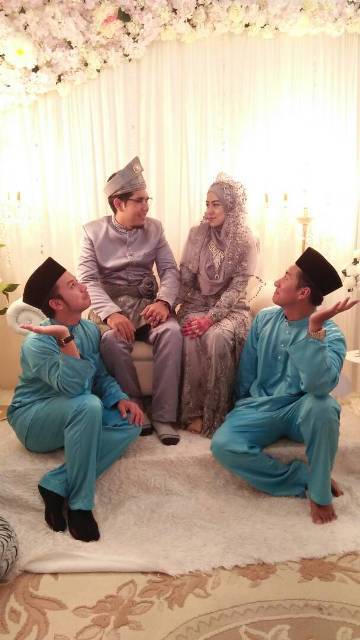 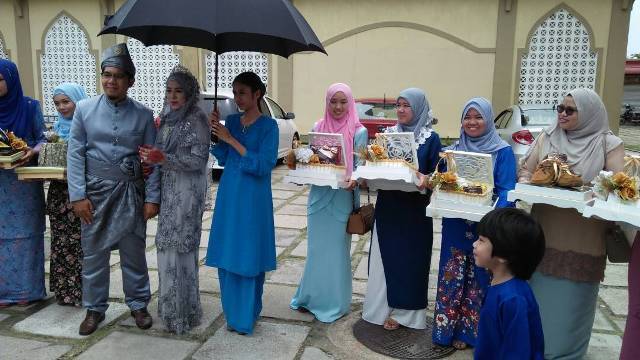 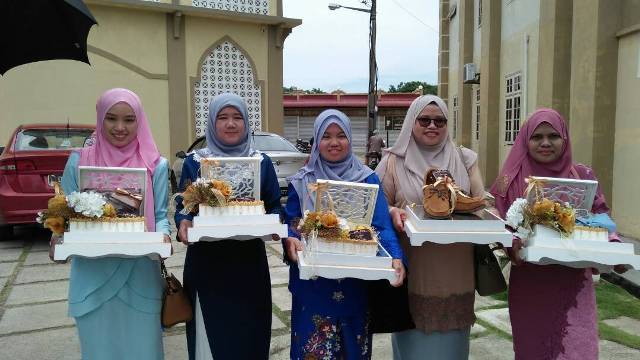 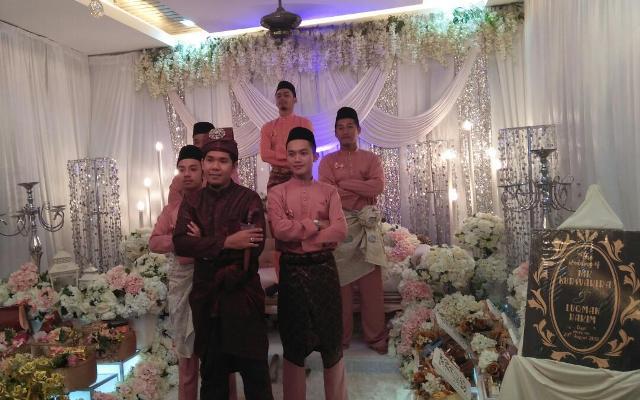 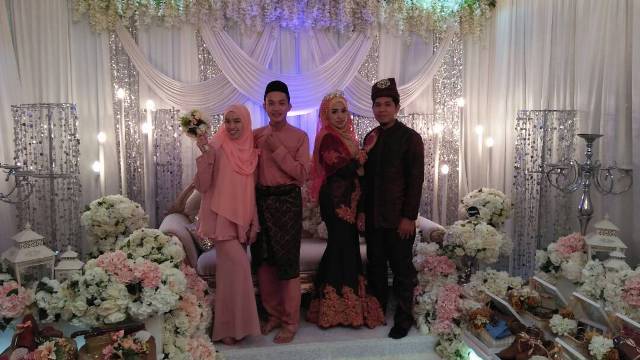 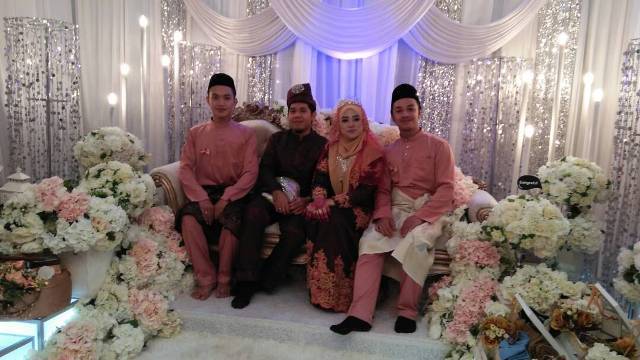 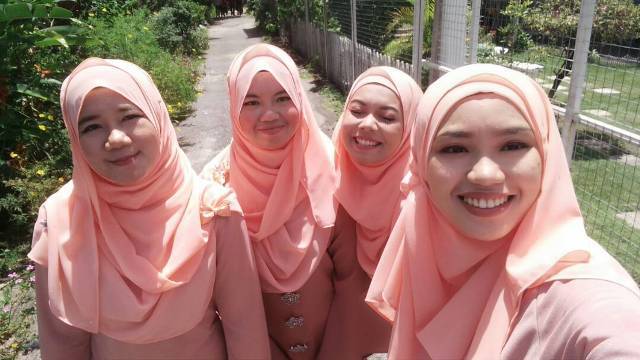 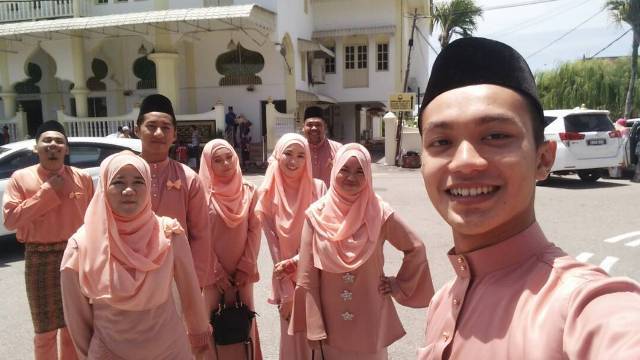 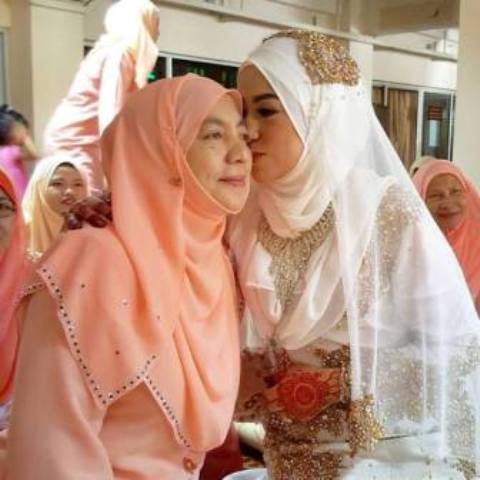